UNIVERSIDAD DE LAS FUERZAS ARMADAS “ESPE”

DEPARTAMENTO DE CIENCIAS ECONÓMICAS, ADMINISTRATIVAS Y DEL COMERCIO

CARRERA DE INGENIERÍA DE MERCADOTECNIA 

TRABAJO DE TITULACIÓN, PREVIO A LA OBTENCIÓN DEL TÍTULO DE INGENIERO EN MERCADOTECNIA

TEMA: “INCIDENCIA DE LA IMPLEMENTACIÓN DE LA BANCA ELECTRÓNICA EN EL COMPORTAMIENTO DEL CONSUMIDOR BANCARIO EN EL DISTRITO METROPOLITANO DE QUITO”


AUTOR: JORGE VINICIO CULQUI TARIS

DIRECTOR: ING. LUIS DANILO PAZMIÑO
¿QUÉ ES LA BANCA ELECTRÓNICA ?
Conjunto de productos y procesos informáticos.
Sin necesidad de ir a la sucursal.
Clientes.
Transacciones bancarias.
PLANTEAMIENTO DEL PROBLEMA
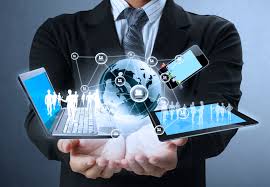 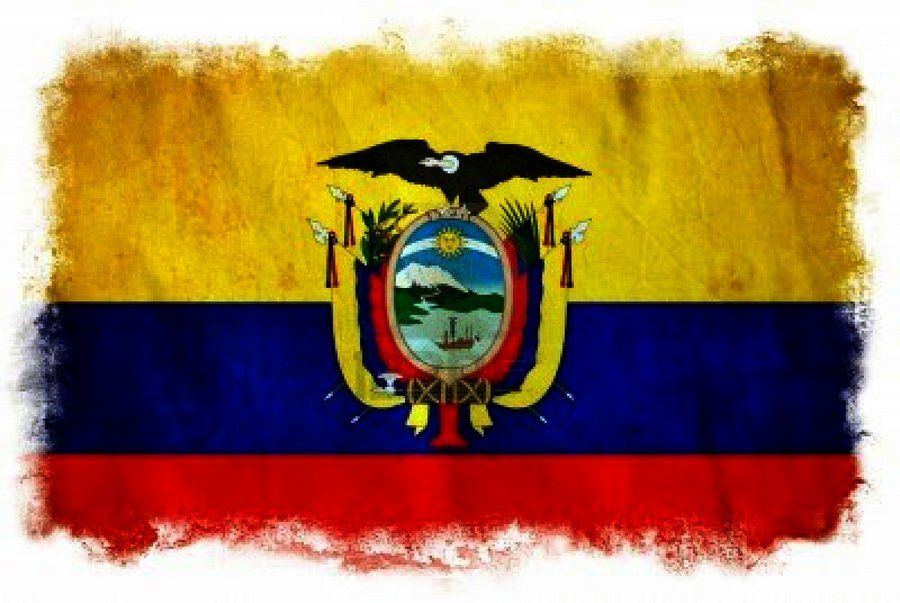 Debido al crecimiento tecnológico y a los cambios en las necesidades de los consumidores, las empresas han incursionado en el ámbito digital.
En el Ecuador las instituciones financieras han tomado esta tendencia desde años atrás con los ATM, paginas web y apps.
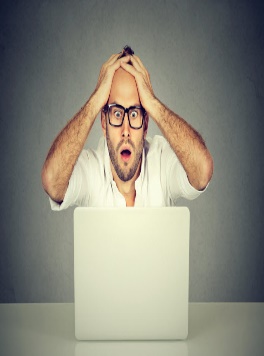 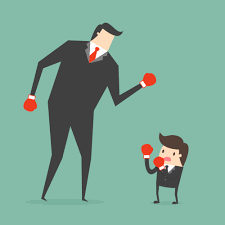 Desconocimiento de los servicios y beneficios que brinda la banca electrónica.
Las actividades que realizan los bancos para atraer, captar y fidelizar a sus clientes representa un reto.
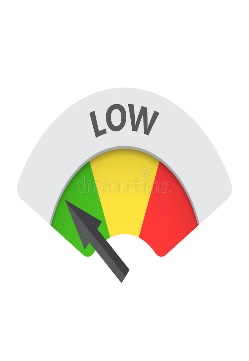 Bajo nivel de utilización en términos de funcionalidad y el alcance de la banca electrónica por parte de los consumidores bancarios.
ASPECTOS GENERALES
OBJETIVOS
ASPECTOS GENERALES
JUSTIFICACIÓN
ASPECTOS GENERALES
BANCA ELECTRÓNICA
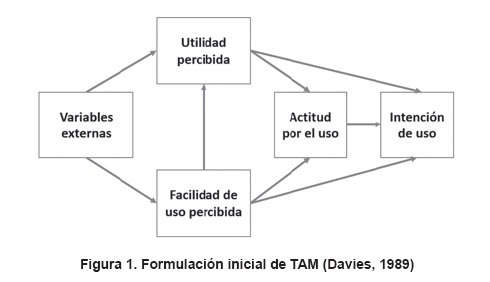 Modelo de aceptación tecnológica
Bagozzi y Warshaw (1989).
MARCO TEÓRICO
COMPORTAMIENTO DEL CONSUMIDOR
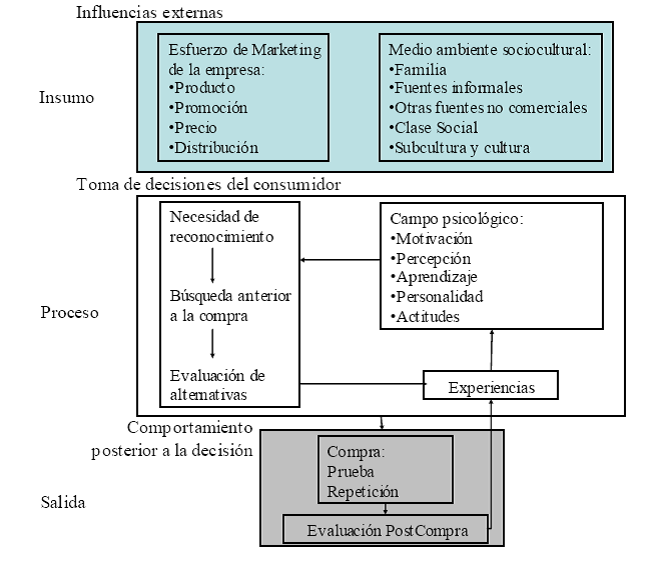 Modelo del comportamiento del consumidor
 Schiffmann y Kanuk (2005).
MARCO TEÓRICO
ESTUDIOS REFERENCIALES
Larrán y Reyes (2007).
Gómez (2013).
Gonzales (2017).
Aguilera y Zambrano (2018).
MARCO TEÓRICO
CONTEXTO Y LUGAR DE DESARROLLO DEL ESTUDIO
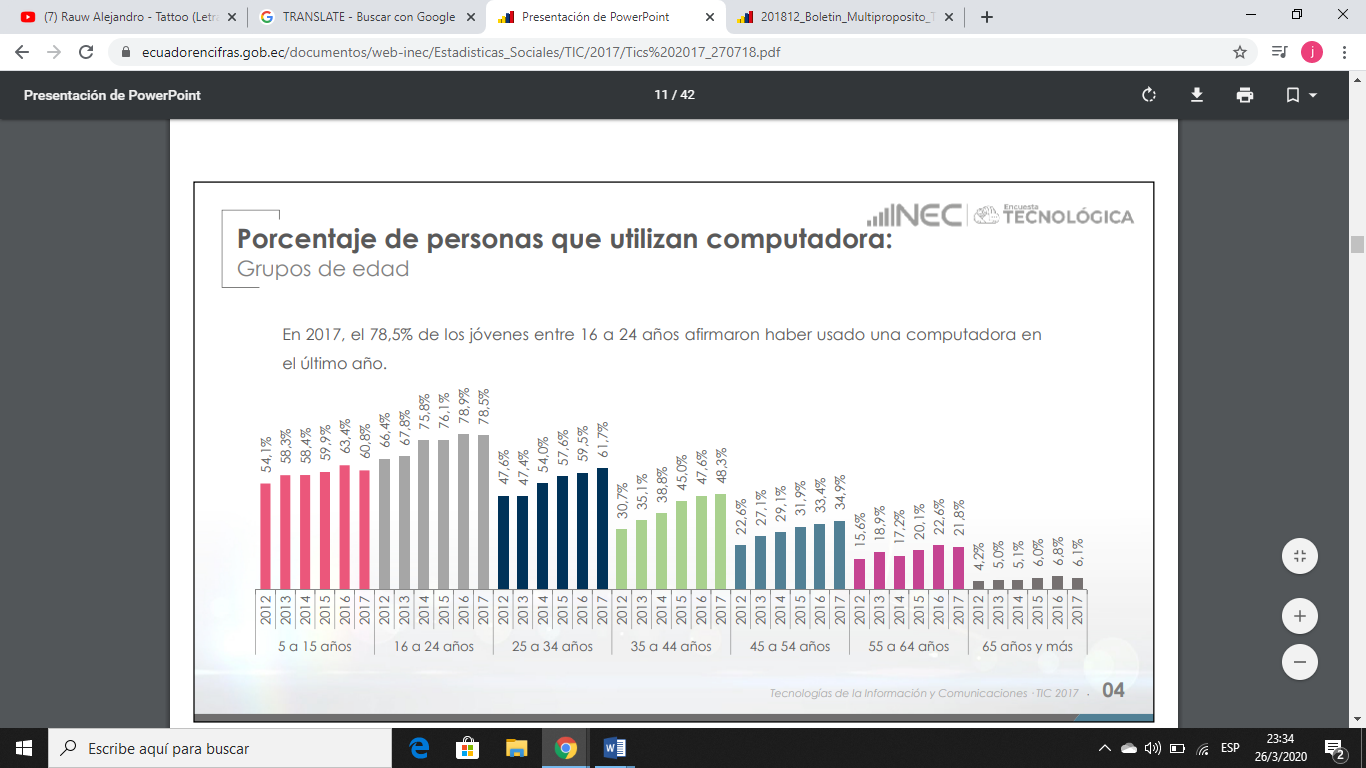 Porcentaje de personas que utilizan computadora. Fuente:  (INEC, 2017)
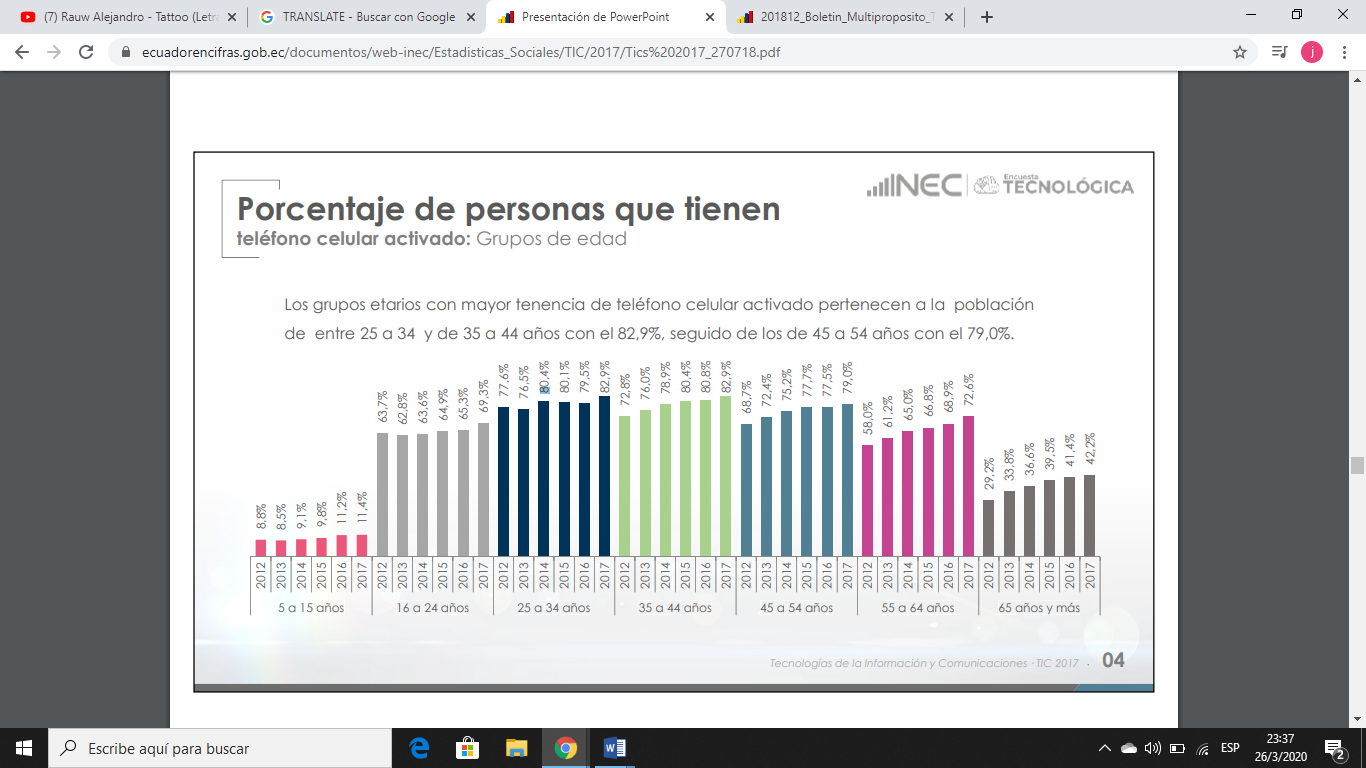 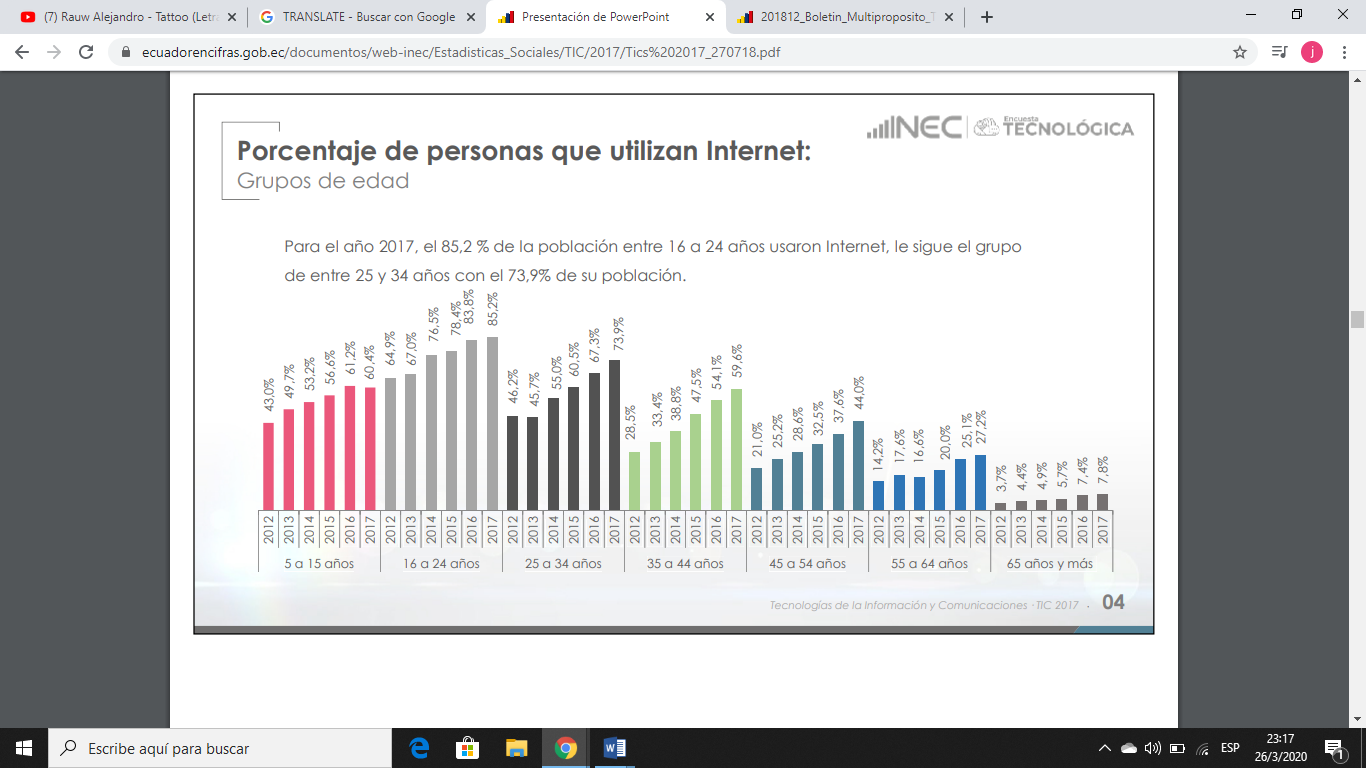 Porcentaje de personas que utilizan internet. Fuente: (INEC, 2017)
Porcentaje de personas que tienen teléfono celular inteligente activado. Fuente: (INEC, 2017)
MARCO METODOLÓGICO
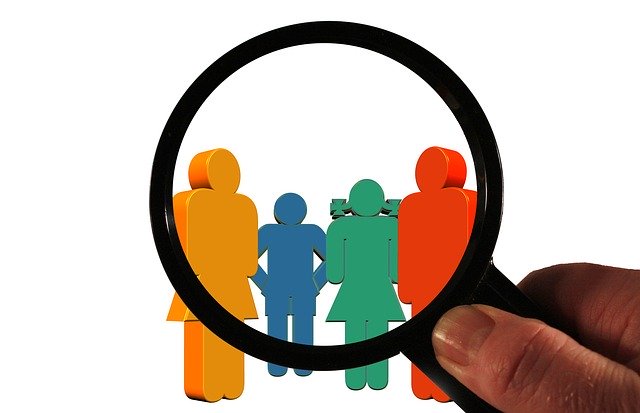 MARCO METODOLÓGICO
CALCULO DE LA MUESTRA
Para las poblaciones infinitas   
(superiores o iguales a 100.000 unidades) Dueñas (2016).
Z= Nivel de confianza 
P=Probabilidad de éxito
Q= Probabilidad de fracaso
e= error
Según INEC (2017) la población entre los 18 a 54 años del DMQ=1.489.126 habitantes.
MUESTREO ALEATORIO ESTRATIFICADO
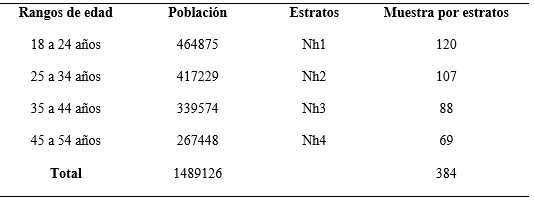 MARCO METODOLÓGICO
ENCUESTA
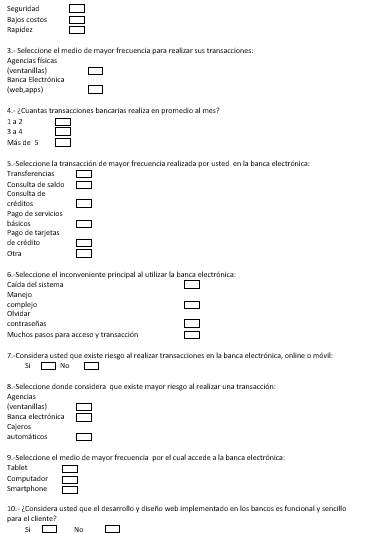 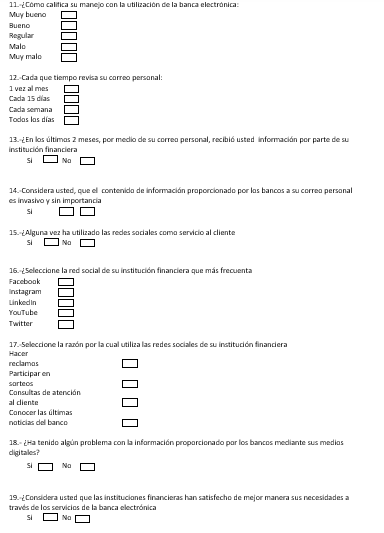 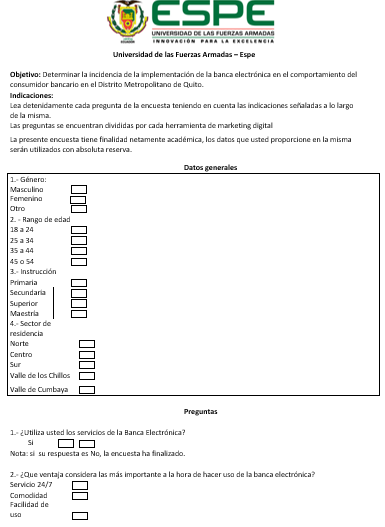 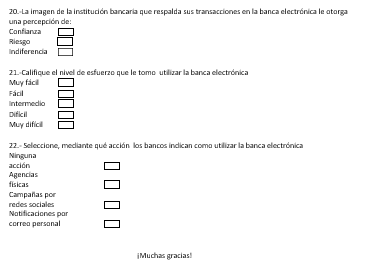 MARCO METODOLÓGICO
ANÁLISIS Y RESULTADOS
ANÁLISIS UNIVARIADO
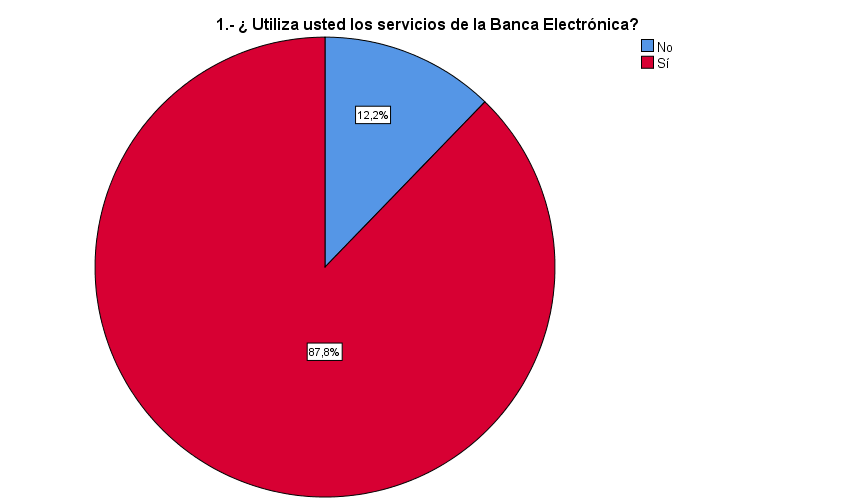 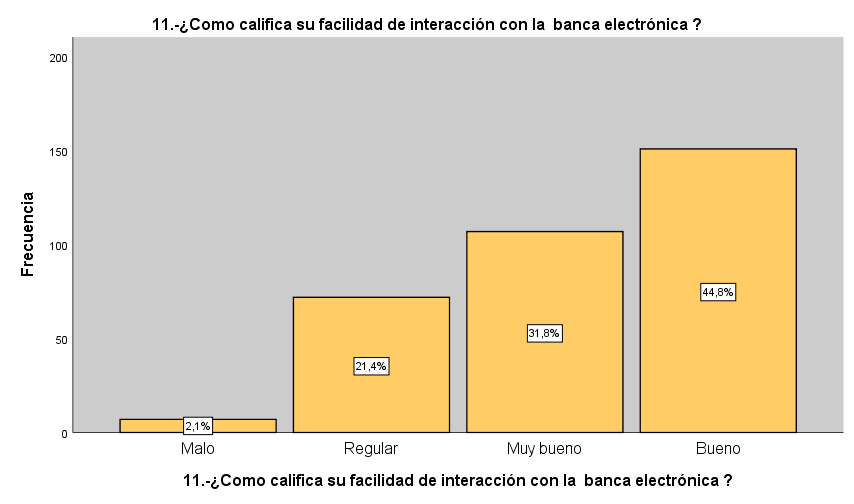 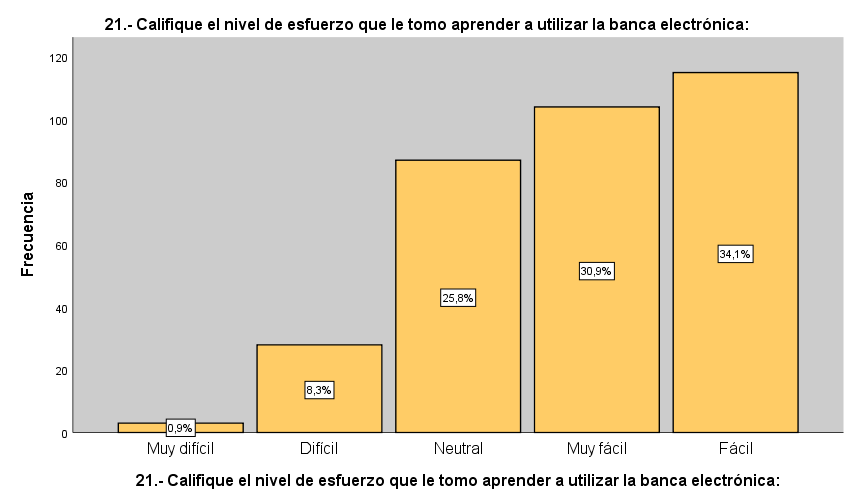 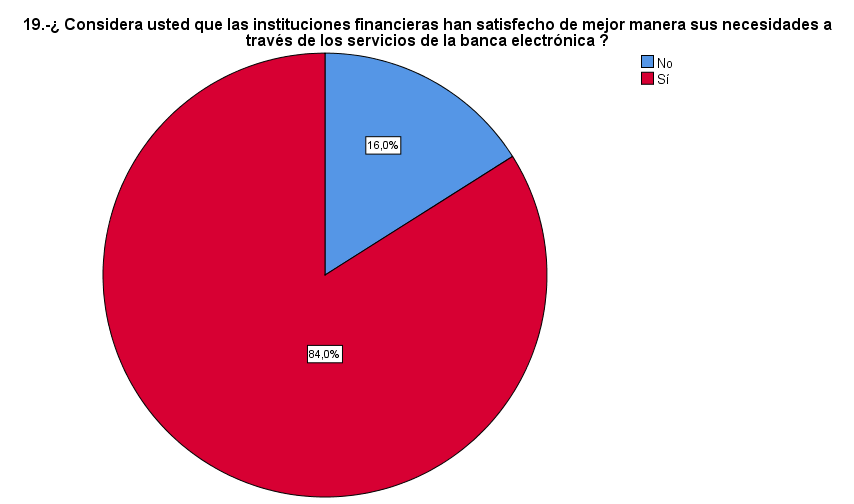 ANÁLISIS BIVARIADO
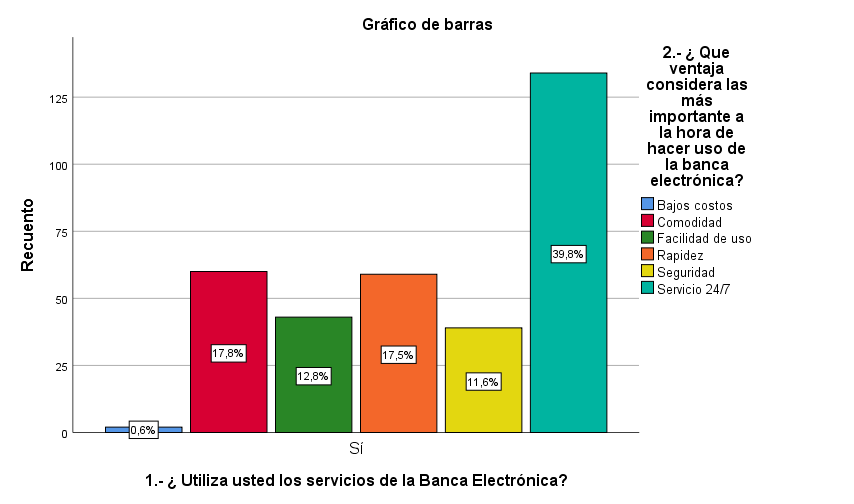 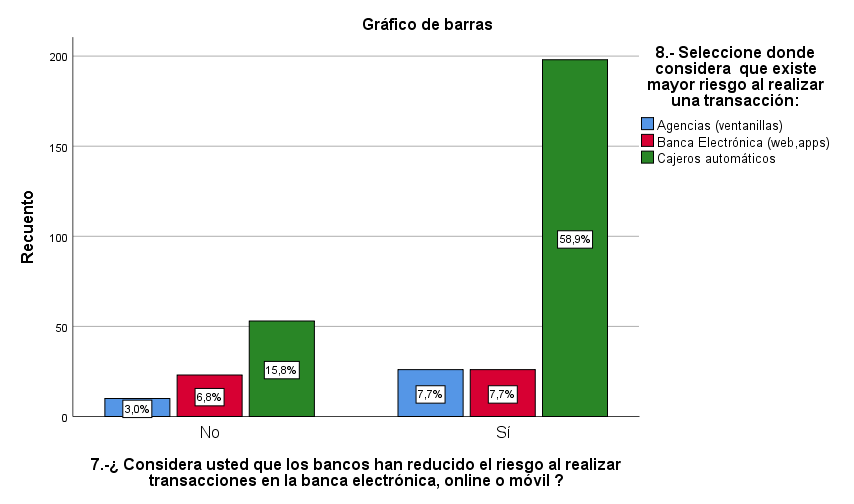 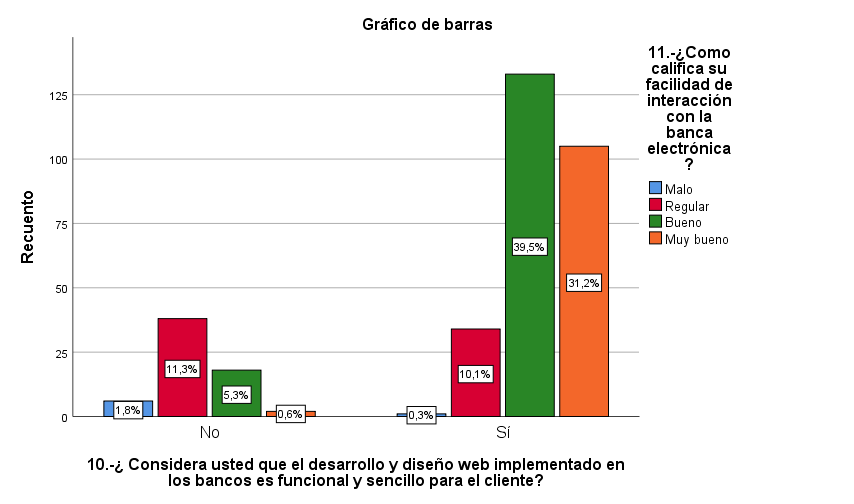 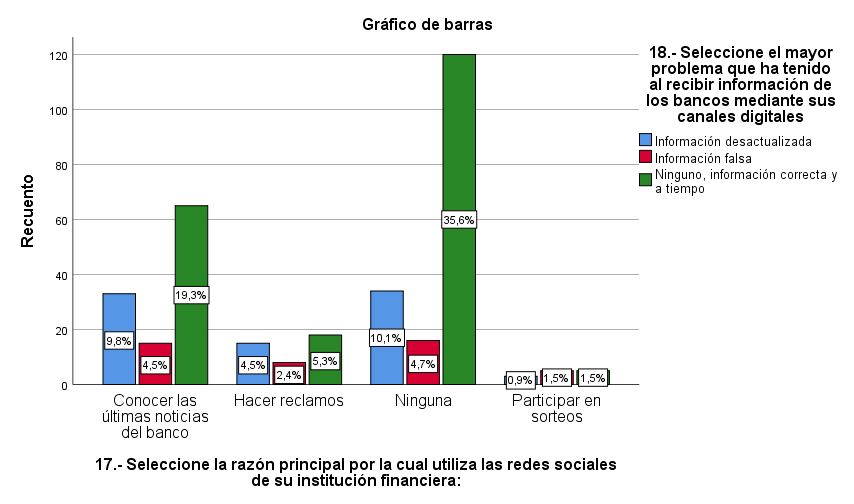 PRUEBA CHI CUADRADO – BANCA DIGITAL
Ho: La implementación de la banca digital por parte de las instituciones financieras no incide significativamente en el comportamiento del consumidor bancario.

Ha: La implementación de la banca digital por parte de las instituciones financieras incide significativamente en el comportamiento del consumidor bancario.
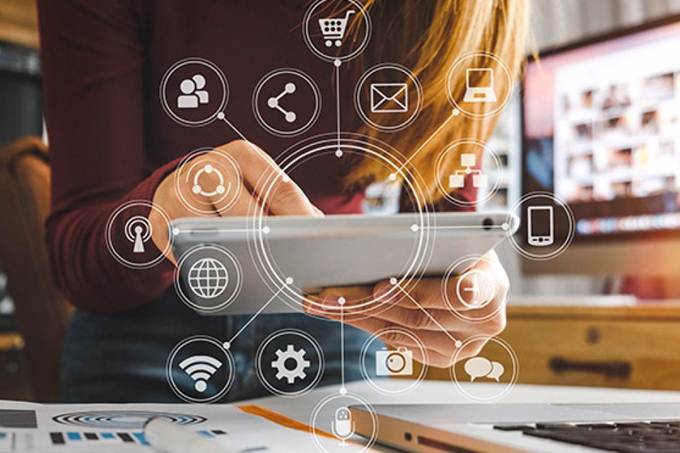 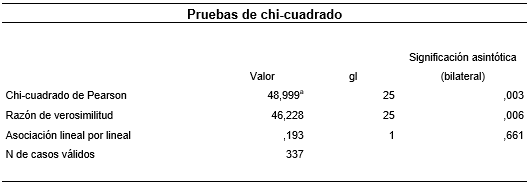 Análisis: 
Luego de cruzar las preguntas 2.- ¿Qué ventaja considera la más importante a la hora de hacer uso de la banca electrónica?*5.- Seleccione la transacción de mayor frecuencia realizada por usted en la banca electrónica. Se obtiene que 0,003 es < 0,05 por lo tanto se acepta la Ha y se rechaza Ho, de tal manera que existe relación entre ambas  variables.
PRUEBA CHI CUADRADO – EXPERIENCIA DE USUARIO (UX)
Ho: La experiencia de usuario ofrecida por parte de las instituciones financieras no incide significativamente en el comportamiento del consumidor bancario.
Ha: La experiencia de usuario ofrecida por parte de las instituciones financieras incide significativamente en el comportamiento del consumidor bancario.
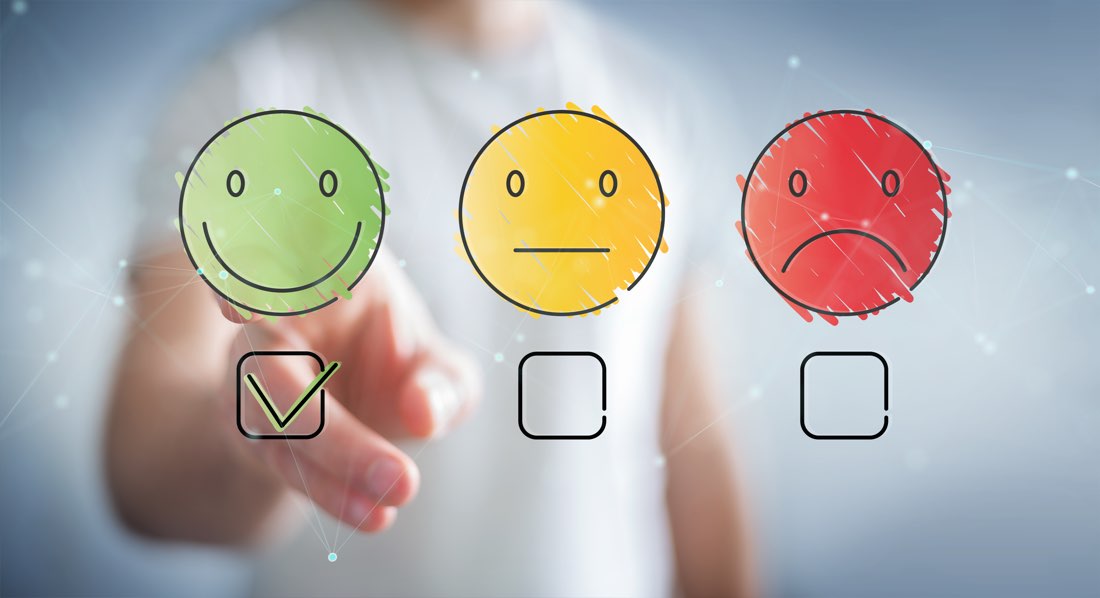 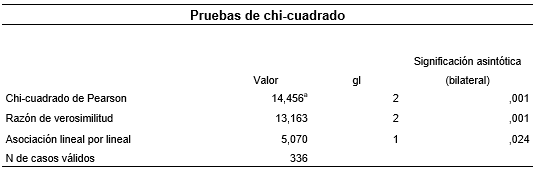 Análisis:
Luego de cruzar las preguntas 7.- ¿Considera usted que los bancos han reducido el riesgo al realizar transacciones en la banca electrónica, online o móvil?* 8.- Seleccione donde considera que existe mayor riesgo al realizar una transacción. Se obtiene que 0,001 es < 0,05 por lo tanto se acepta la Ha y se rechaza Ho, de tal manera que existe relación entre ambas  variables.
PRUEBA CHI CUADRADO – DISEÑO Y DESARROLLO WEB
Ho: La implementación del  diseño y desarrollo web ofrecida por parte de las instituciones financieras no incide significativamente en el comportamiento del consumidor bancario.
Ha: La implementación del  diseño y desarrollo web ofrecida por parte de las instituciones financieras incide significativamente en el comportamiento del consumidor bancario.
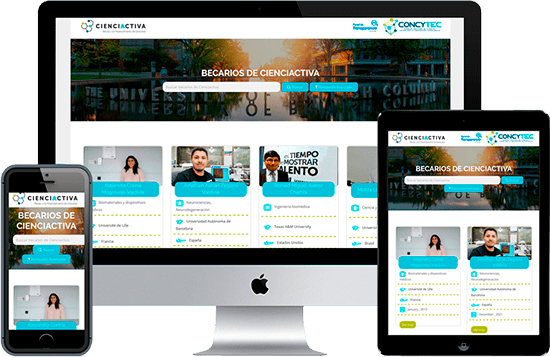 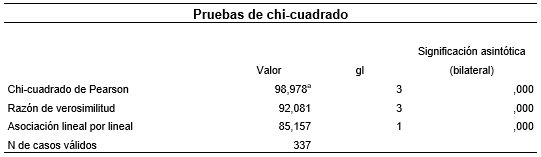 Análisis:
Luego de cruzar las preguntas 10.- ¿Considera usted que el desarrollo y diseño web implementado en los bancos es funcional y sencillo para el cliente?*11.- ¿Cómo califica su facilidad de interacción con la banca electrónica?. Se obtiene que 0,000  es < 0,05 por lo tanto se acepta la Ha y se rechaza Ho, de tal manera que existe relación entre ambas  variables.
PRUEBA CHI CUADRADO – EMAIL MARKETING
Ho: La utilización del email marketing por parte de las instituciones financieras no incide significativamente en el comportamiento del consumidor bancario.
Ha: La utilización del email marketing por parte de las instituciones financieras incide significativamente en el comportamiento del consumidor bancario.
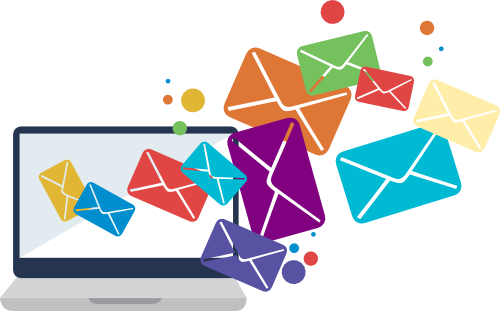 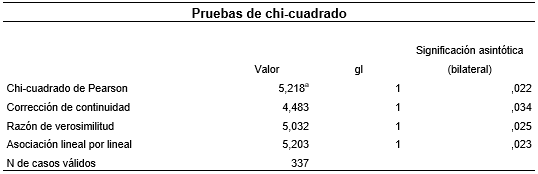 Análisis:
Luego de cruzar las preguntas 13.- ¿En los últimos 2 meses, por medio de su correo personal recibió usted información por parte de su institución financiera?* 14.- ¿Considera usted, que el contenido de información proporcionado por los bancos a sus correo personal es invasivo u sin importancia?. Se obtiene que 0,022  es < 0,05 por lo tanto se acepta la Ha y se rechaza Ho, de tal manera que existe relación entre ambas  variables.
PRUEBA CHI CUADRADO – REDES SOCIALES
Ho: La utilización de redes sociales por parte de las instituciones financieras no incide significativamente en el comportamiento del consumidor bancario.
Ha: La utilización de redes sociales por parte de las instituciones financieras incide significativamente en el comportamiento del consumidor bancario.
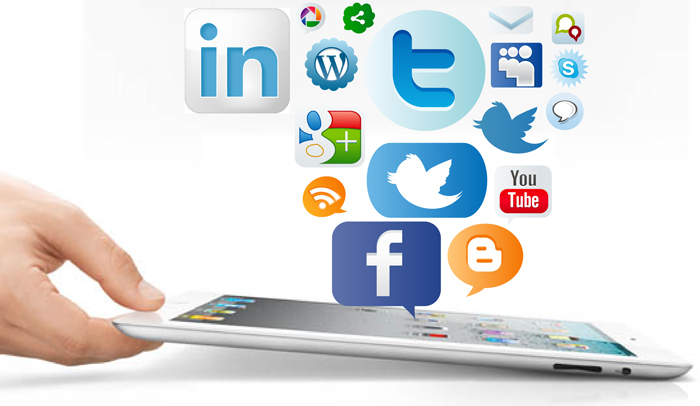 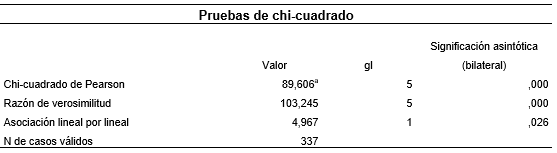 Análisis:
Luego de cruzar las preguntas 15.- ¿Alguna vez ha utilizado las redes sociales como servicio al cliente?*16.- Seleccione la red social de su institución financiera que más frecuenta. Se obtiene que 0,000  es < 0,05 por lo tanto se acepta la Ha y se rechaza Ho, de tal manera que existe relación entre ambas  variables.
PRUEBA CHI CUADRADO – MARKETING DE CONTENIDOS
Ho: La implementación del marketing de contenidos por parte de las instituciones financieras no incide significativamente en el comportamiento del consumidor bancario.
Ha: La implementación del marketing de contenidos por parte de las instituciones financieras incide significativamente en el comportamiento del consumidor bancario.
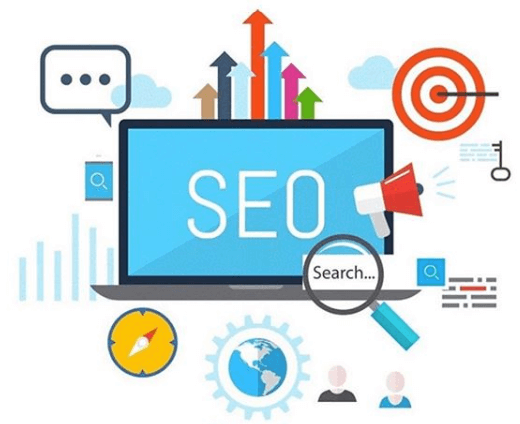 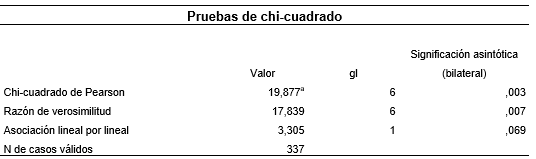 Análisis:
Luego de cruzar las preguntas  17.- Selección la razón principal por la cual utiliza las redes sociales de su institución financiera.* 18.- Seleccione el mayor problema que ha tenido al recibir información de los bancos mediante sus canales digitales. Se obtiene que 0,003 es < 0,05 por lo tanto se acepta la Ha y se rechaza Ho, de tal manera que existe relación entre ambas  variables.
PROPUESTA
CONCLUSIONES
RECOMENDACIONES
¡GRACIAS!